Auditing Conference Costs
Linda A. Halliday
Assistant Inspector General 
  for Audits and Evaluations
Office of Inspector General
U.S. Department of Veterans Affairs
Overview
Background
What We Found
Challenges for Audit
Working Within VA OIG and With Other OIGs
Working With VA
Working With Congress and the Media
Impact and Future Work

OIG Report:
Administrative Investigation of FY 2011 Human Resources Conferences in Orlando, Florida 
(RPT # 12-02525-291)
2
Background
Tip to VA OIG Hotline Following GSA OIG’s Report – allegations of waste and mismanagement

$6.1M for two conferences to train 1,800 VA Human Resources Staff at Orlando, Florida

VA Chief of Staff had approved three conferences for $8 M to train 3,000 staff
3
Background
VA could not provide a complete or accurate accounting of its expenditures

VA’s estimates of conference cost were changing and unreliable

No one person could identify where we would find support for all conference expenditures

Funding for these conference expenses came from multiple appropriations

Controls and oversight of VA conferences almost non-existent
4
Audit Challenges
Time - September 30th Publication Goal

Resources

Evidence and lack of audit trails

Potential fraud and Ethical violations

Reporting
5
What We Found
Training was implemented to fulfill valid training needs however…
VA Leadership failed to provide proper oversight – Abdication of Responsibility
We questioned $762,000 in Costs
Significant expenditures made by VA staff resulted in unauthorized commitments
Illegal Gifts
VA’s pre-planning site visits to conference facilities unnecessary
Interagency Agreements – VA could not identify the number of IAs used
Contract Planning, Changes, and Oversight out of control
Purchase Card spending out of control
6
Working Within VA OIG and With Other OIGs
Collaboration Between Office of Investigations and Office of Audits & Evaluations
Lessons learned shared by GSA OIG 
OPM OIG coordinated access to Interagency Agreements 
Use of Subpoenas
Recording Interviews and Reviewing E-mails
Data mining - Electronic Travel Records
7
Working With VA
VA Secretary and VA Deputy Secretary Briefings

Consultation with VA’s General Counsel’s Designated Agency Ethics Official
 
Use of a Share Point Site
8
Working With Congress and the Media
Initial Contacts with Congress

Preliminary Findings Briefed to Oversight Committees

Final Briefings to Oversight Committees

Managing Media Contacts
9
Impact and Future Work
Forty-Nine Recommendations
Leadership Changes
New VA Conference Policies and Procedures 
Potential Future Savings
Spikes in Hotline Complaints
Required Reporting by OIGs
Spin-Off Reviews
10
VA OIG Contact Information
VA OIG Website
http://www.va.gov/oig/
VA OIG on Twitter
 https://twitter.com/VetAffairsOIG
VA OIG Hotline
E-Mail: vaoighotline@va.gov
(800) 488-8244
9:00am–4:00pm Eastern Time Monday–Friday (except Federal holidays) 
FAX: (202) 495-5861
Mail:
VA Inspector General Hotline (53E)810 Vermont Ave NWWashington DC 20420
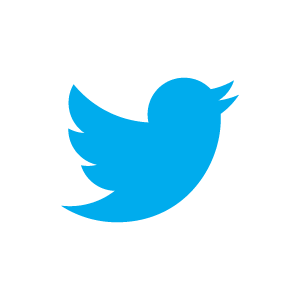 11